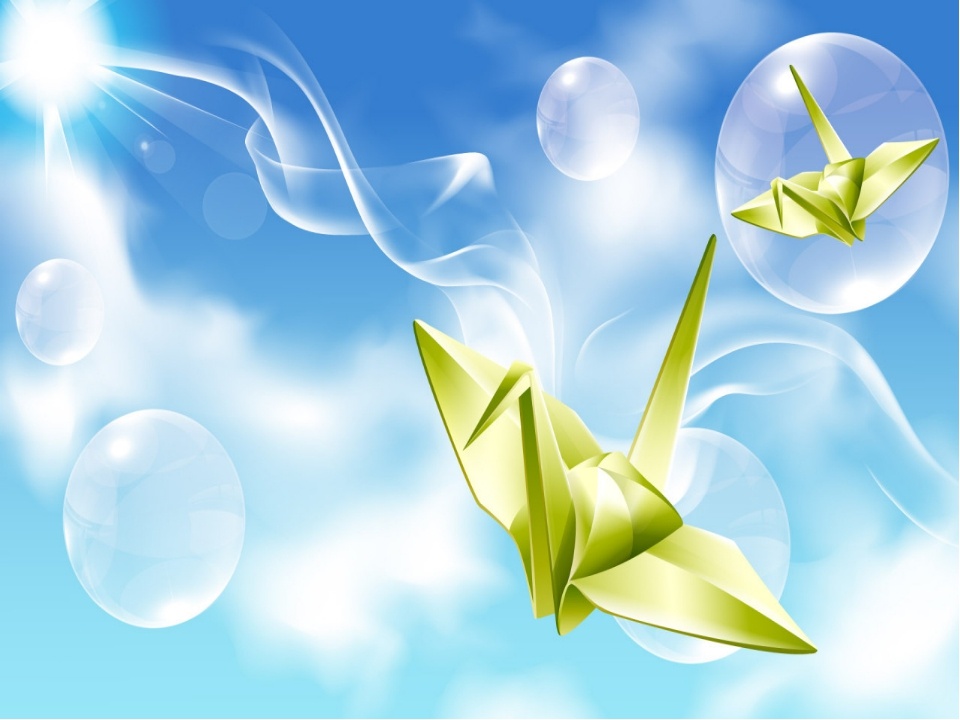 Кружок оригами
«Превращения квадратика»
Шелягина Г.М.
Группа № 9 «Солнышки»
2019 г
Цель:
 Развитие творческих способностей детей в процессе занятий техникой оригами . 
Задачи:
Сформировать у детей основные геометрические понятия
Развивать мелкую моторику, точные движения пальцев обеих рук
Развитие пространственного воображения, глазомера, внимания,  фантазии, воображения. 
Формирование художественно-творческих умений.
Учить детей дополнять работы в технике оригами аппликацией, рисованием, создавать тематические композиции.
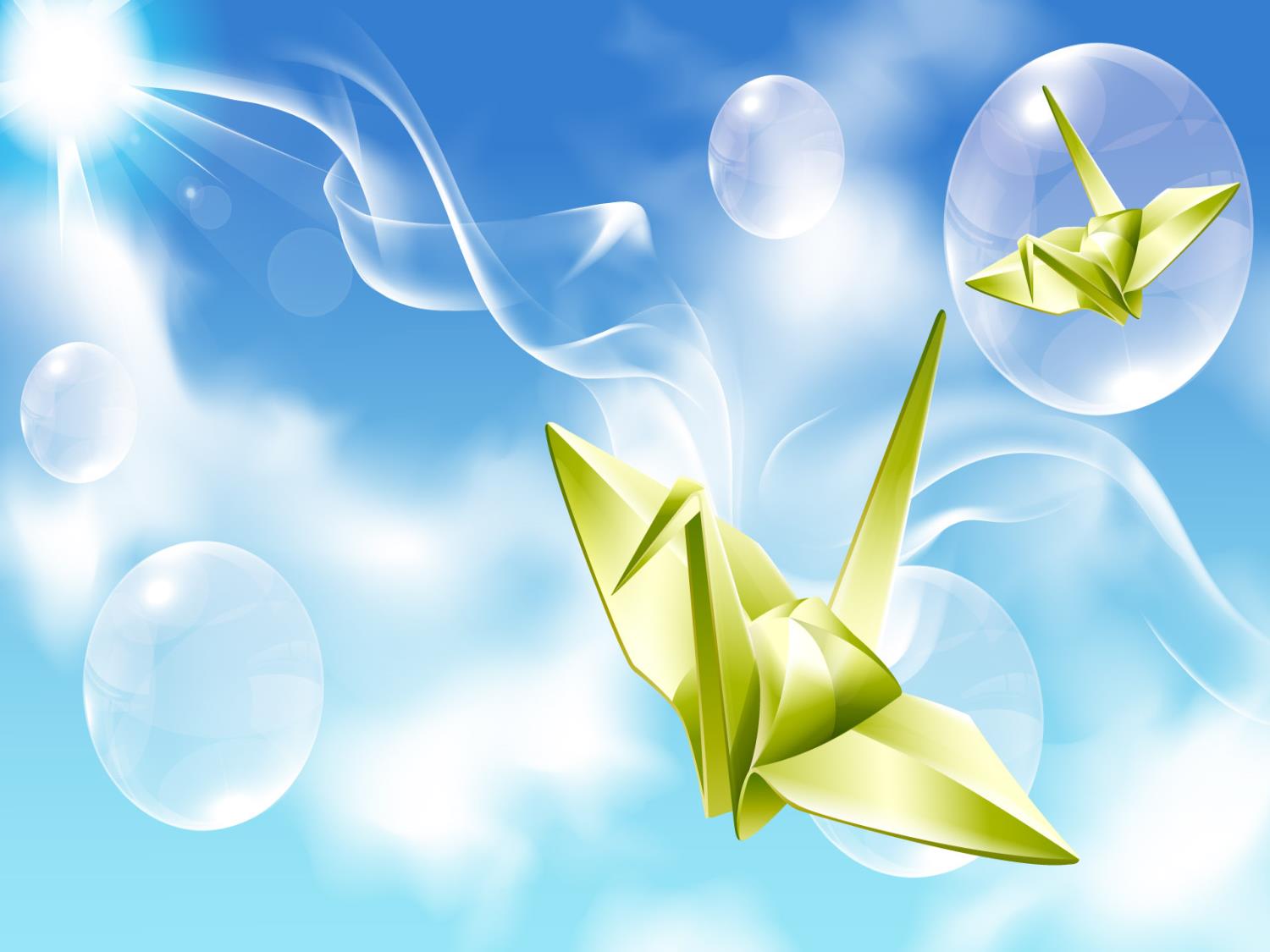 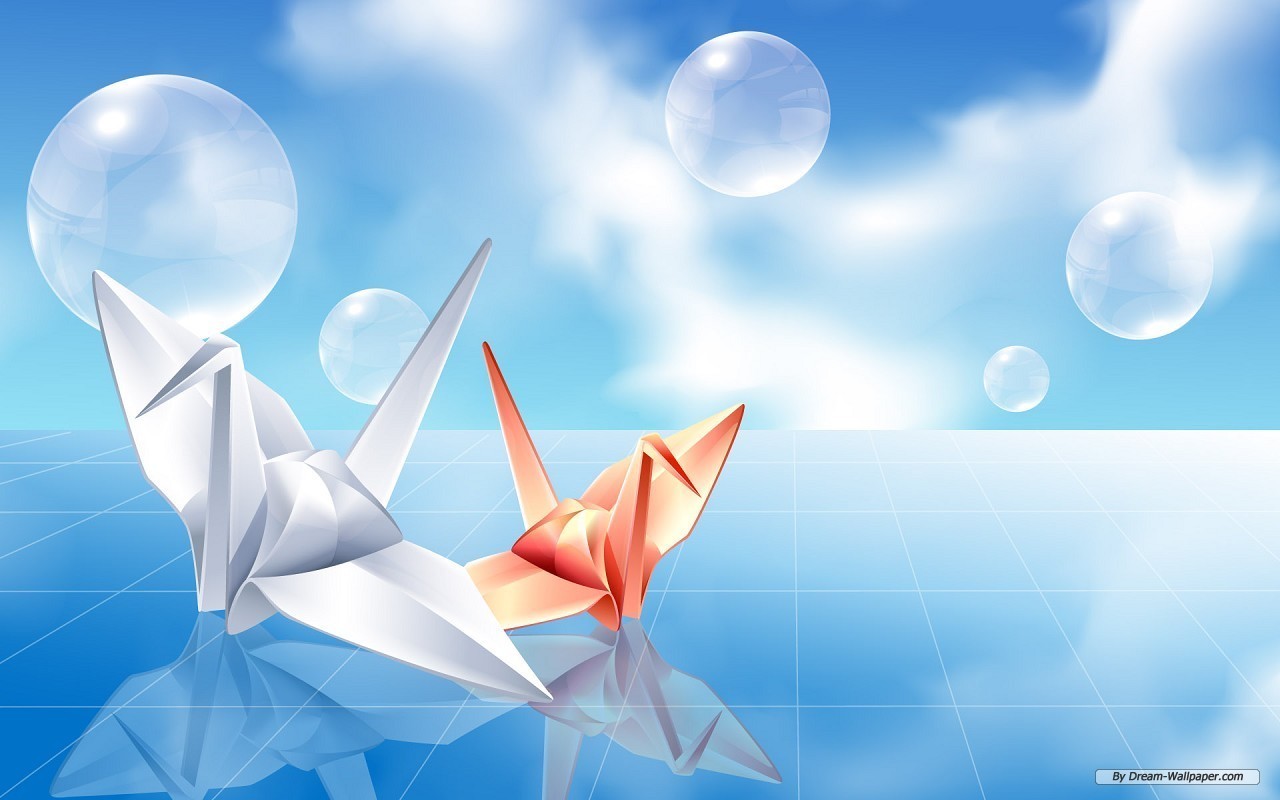 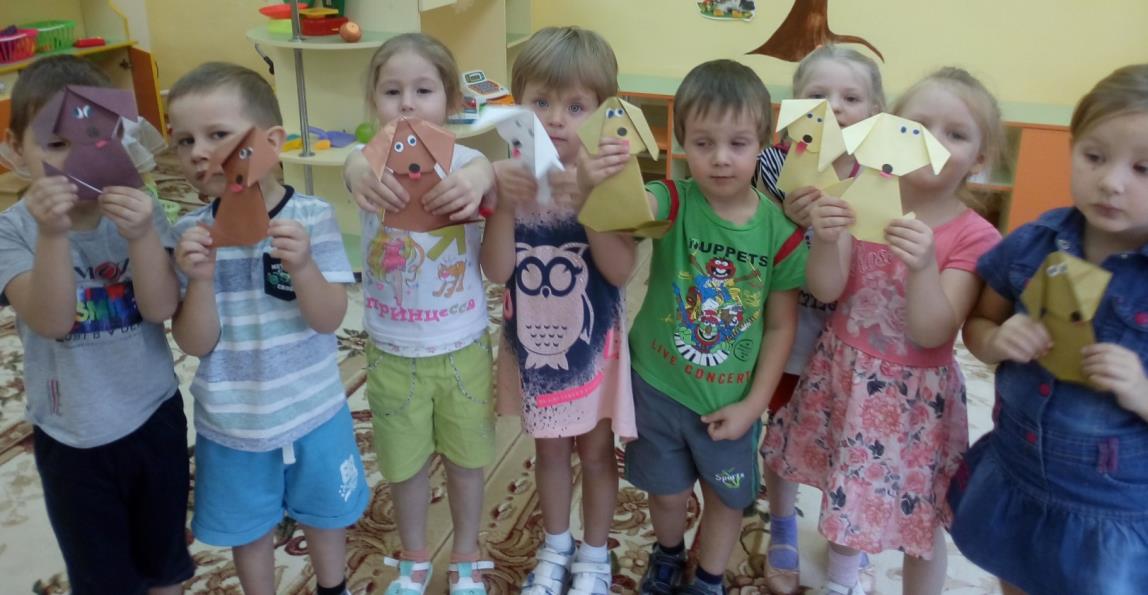 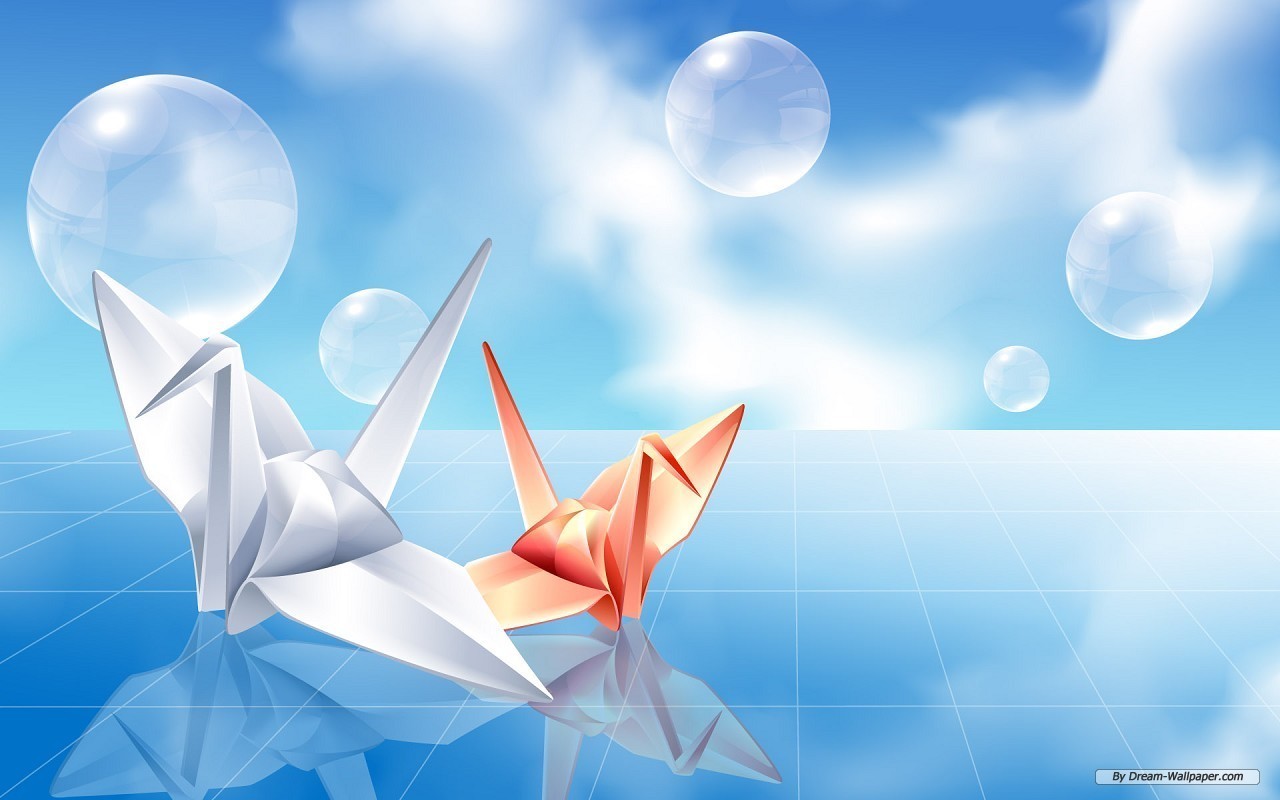 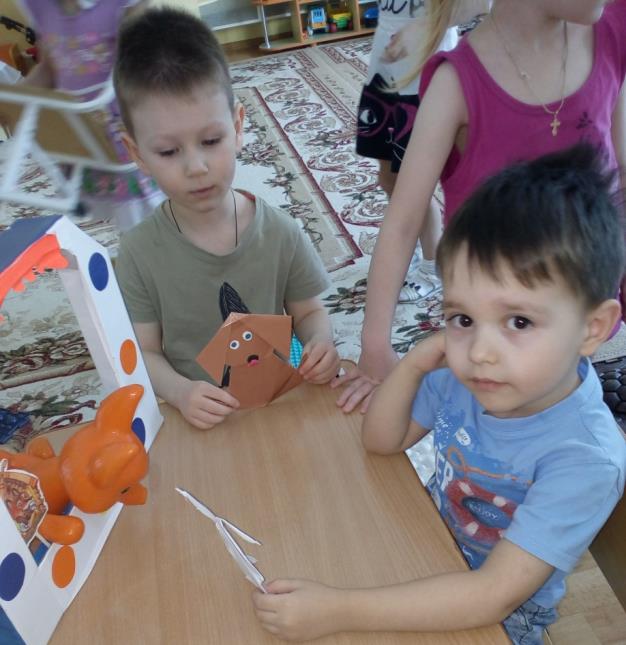 Что такое оригами,Мы сейчас вам объясним:Это значит, из бумагиДелаем мы, что хотим.Прямоугольники, квадратыМы сгибаем много раз.Получаются игрушкиДля прогулок и проказ.
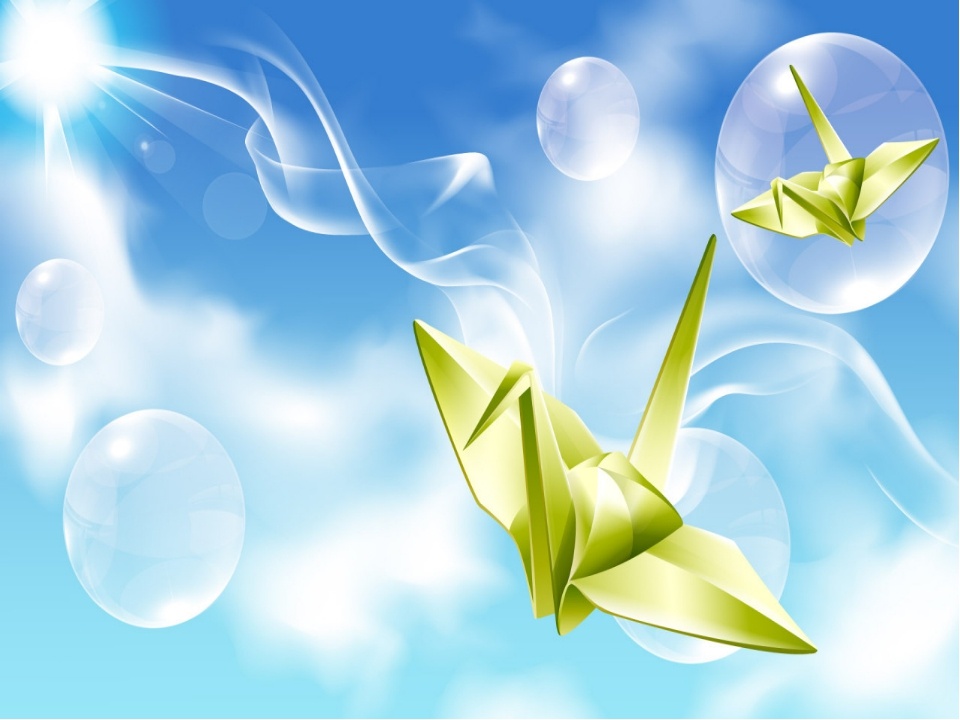 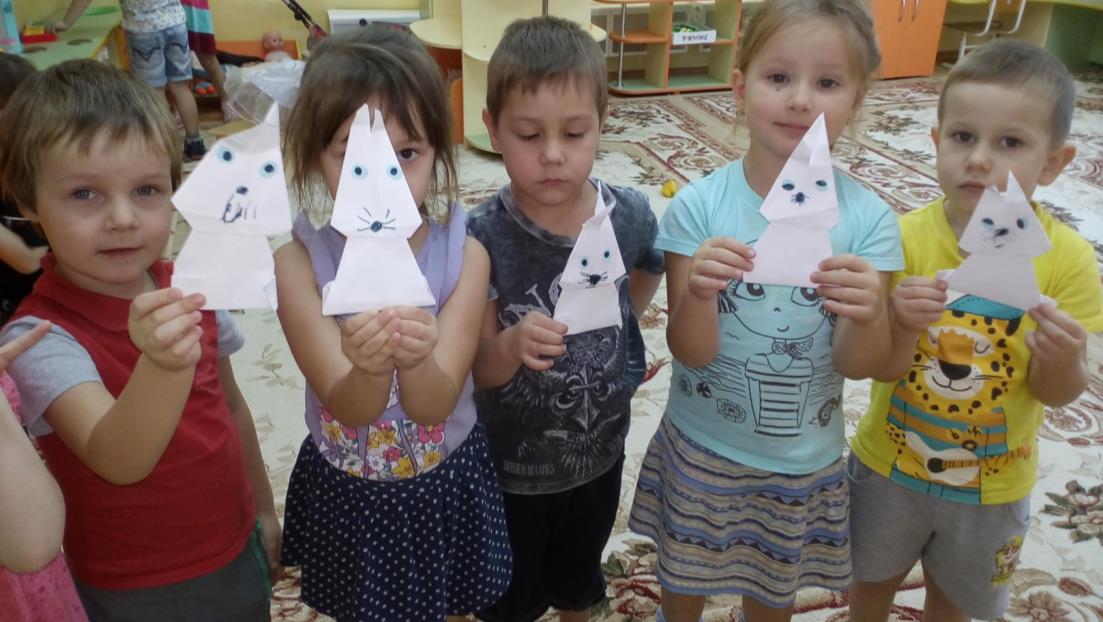 Мы очень любим такую работу!Будет у нас зоопарк на столе.Звери там будут гулять по земле.Сложим журавлика, зайку, гусяЛишь бы бумага не кончилась вся!
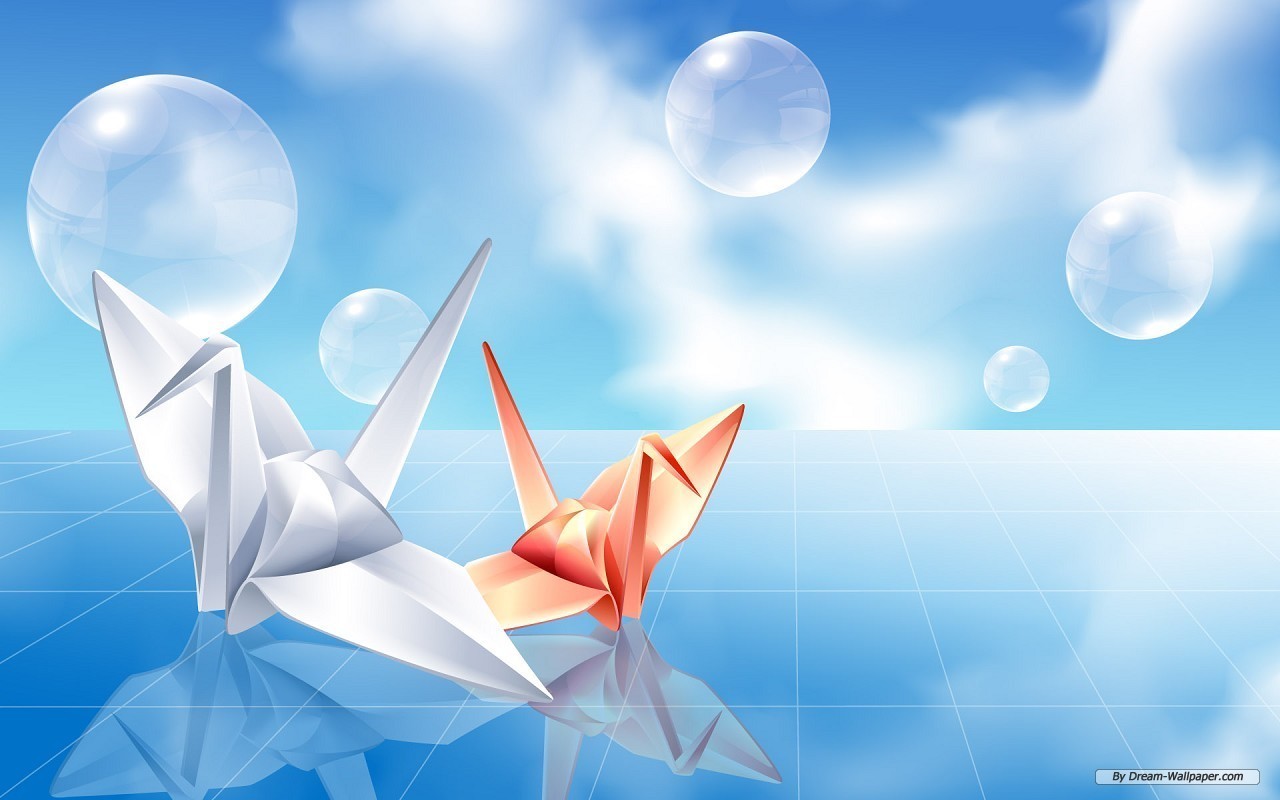 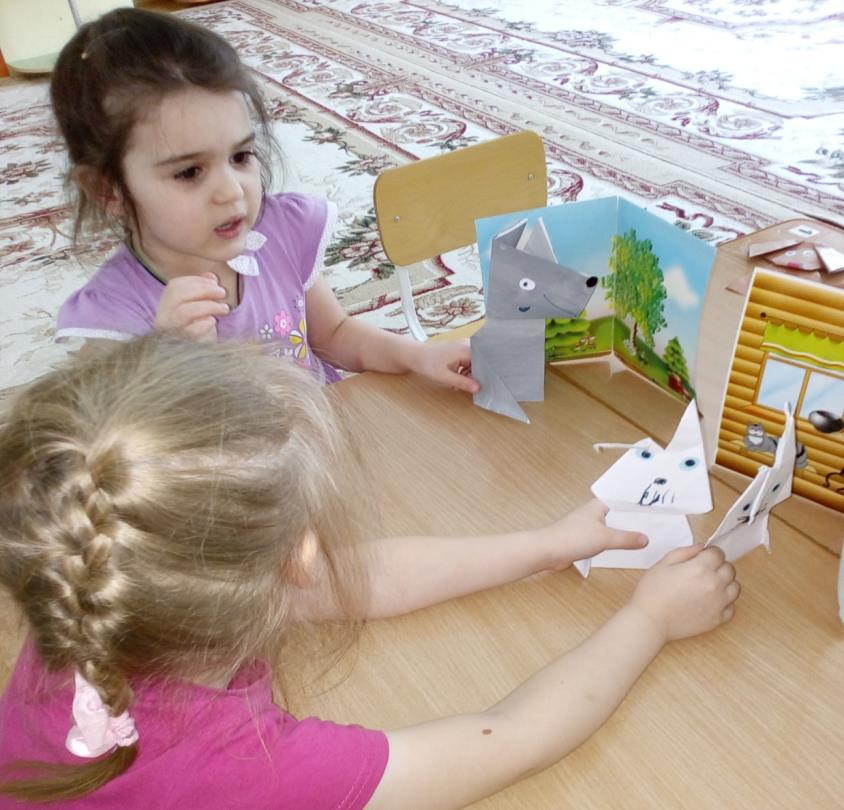 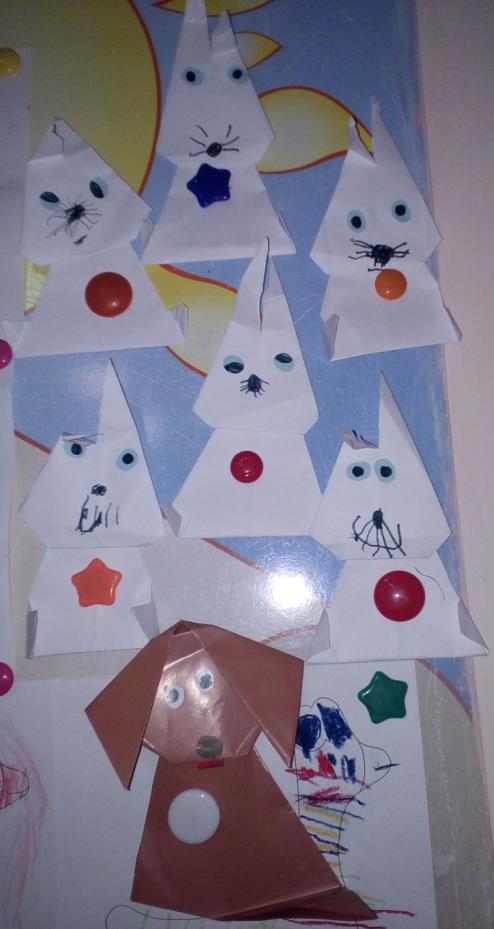 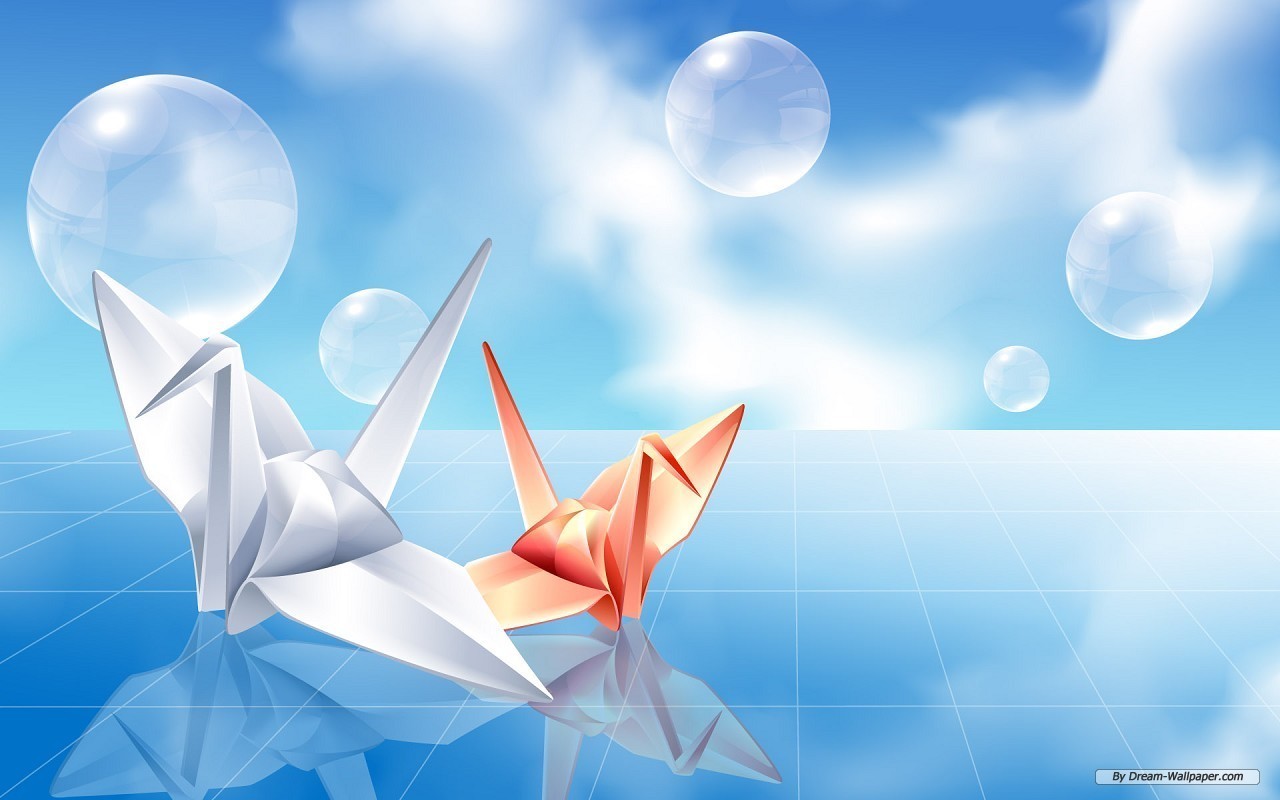 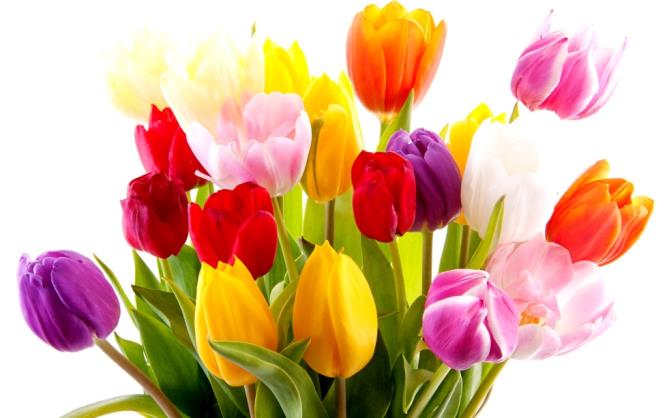 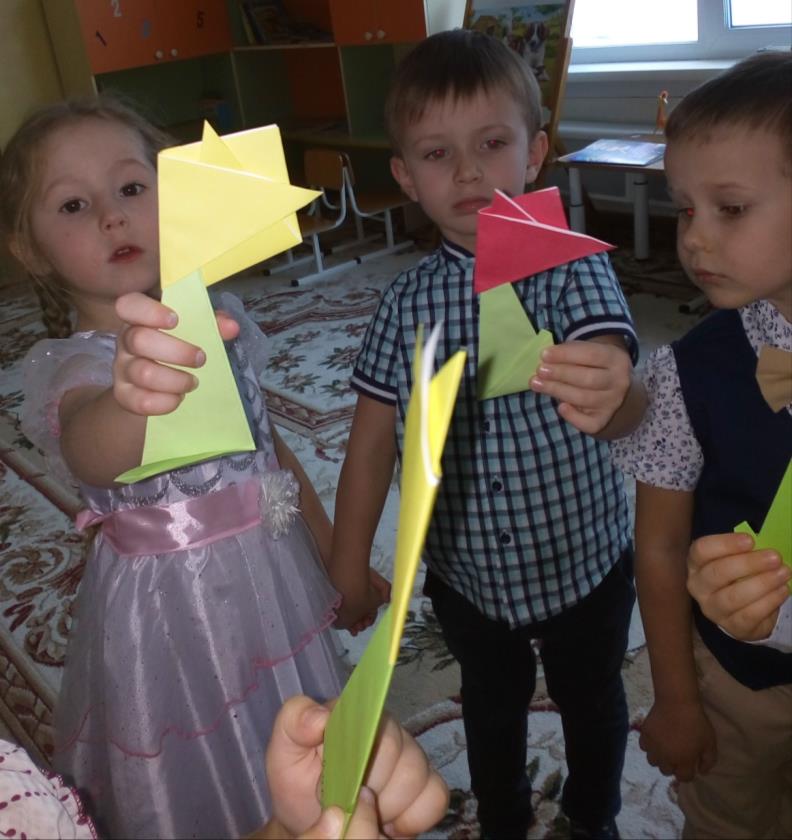 И в сказочном мире фигурок бумажныхНаучишься добрым, внимательным быть,И множество разных подарков приятныхТы сможешь родным и друзьям подарить.
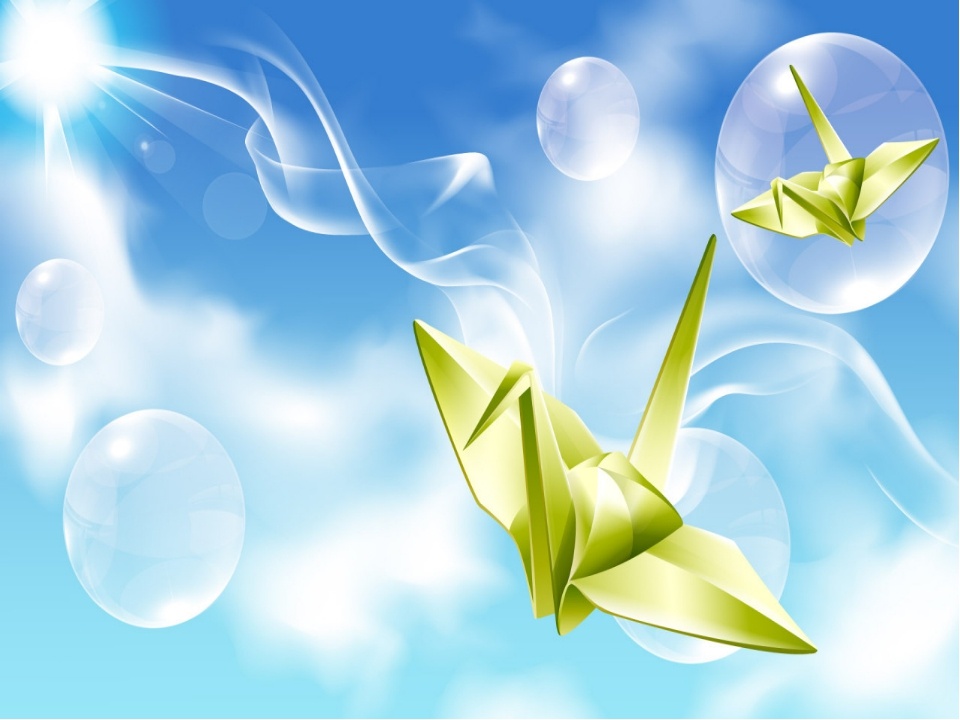 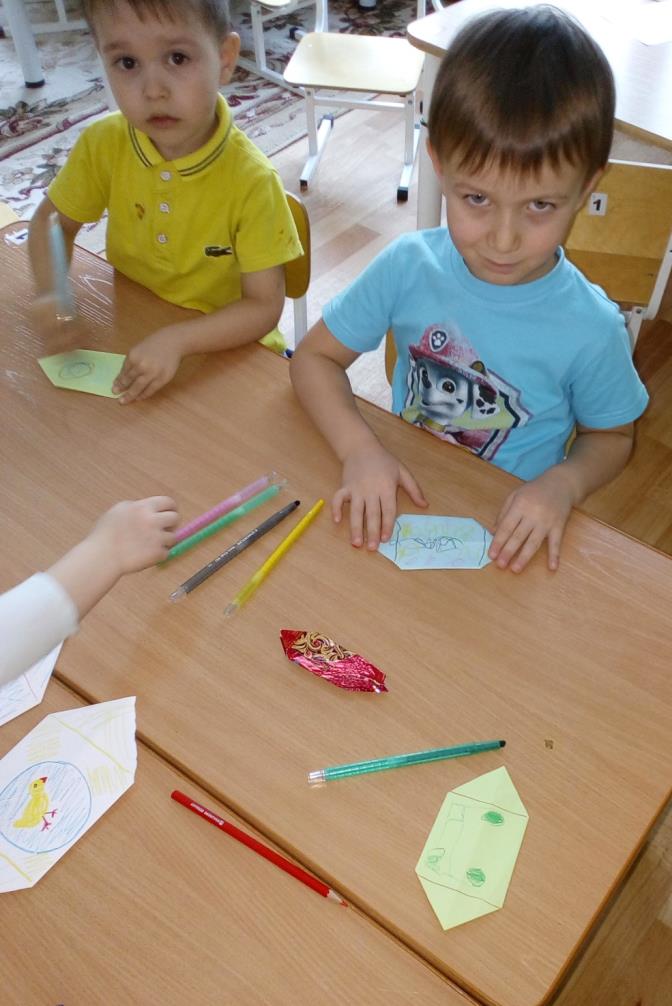 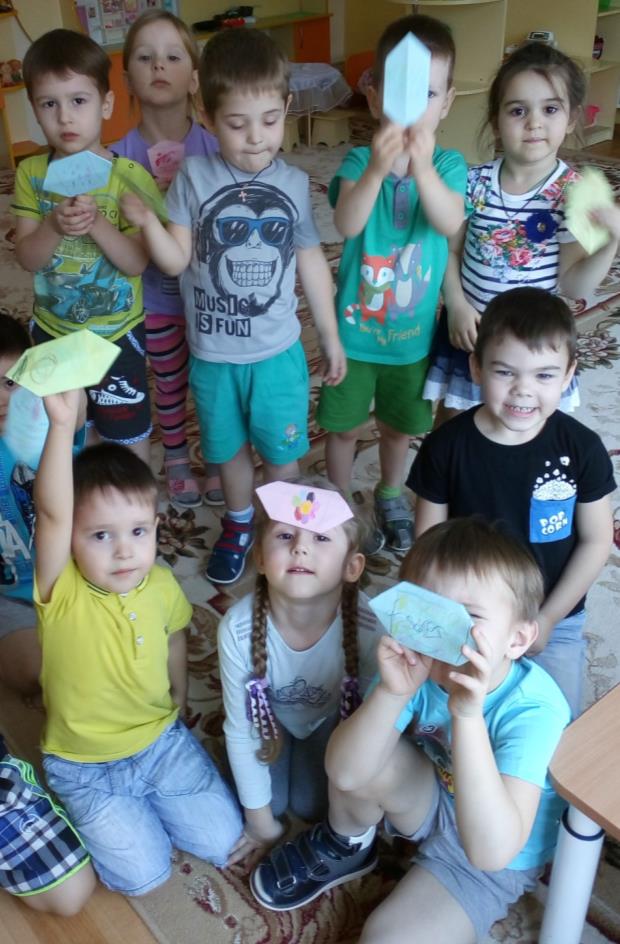 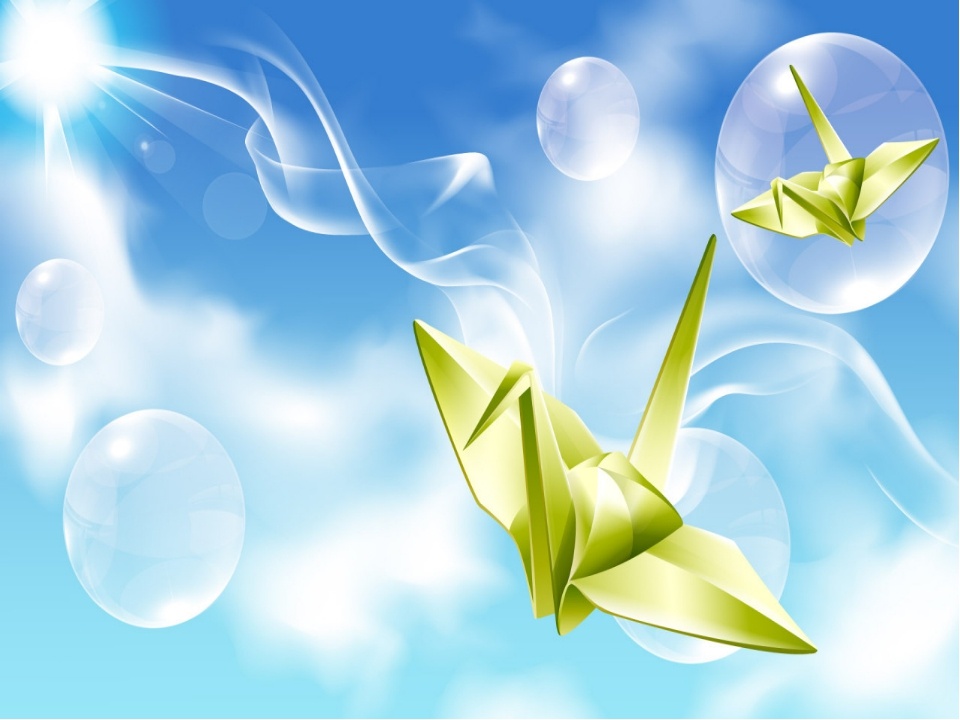 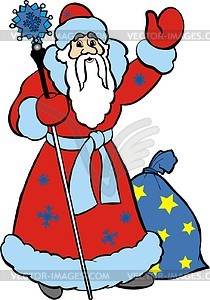 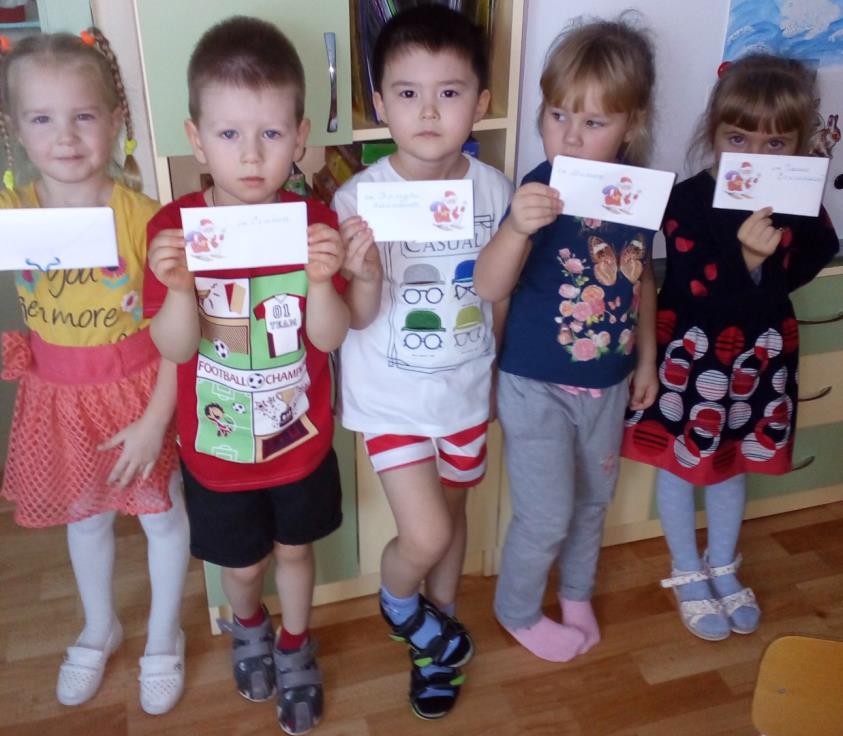 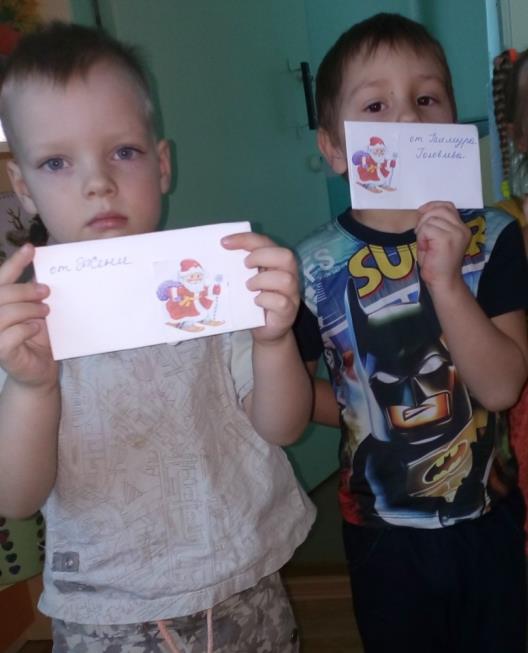 Дедушке Морозу напишу письмо
А конвертик из бумаги я сложил  давно
«Здравствуй дедушка Мороз!
Я прошу, чтоб ты принес
Мне мешок подарков
Очень вкусных, ярких!»
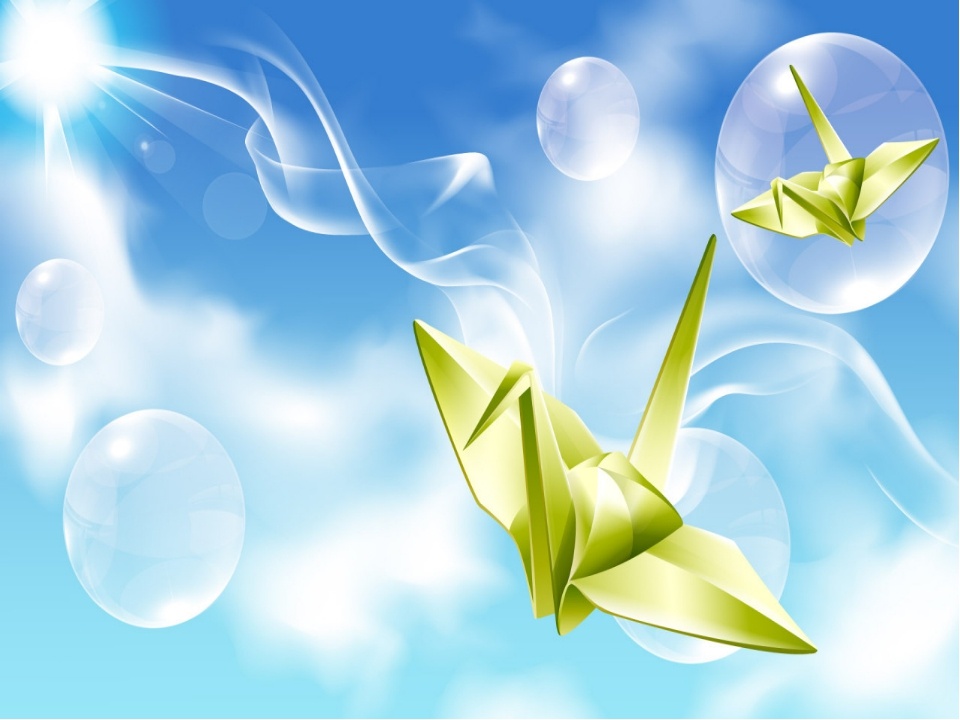 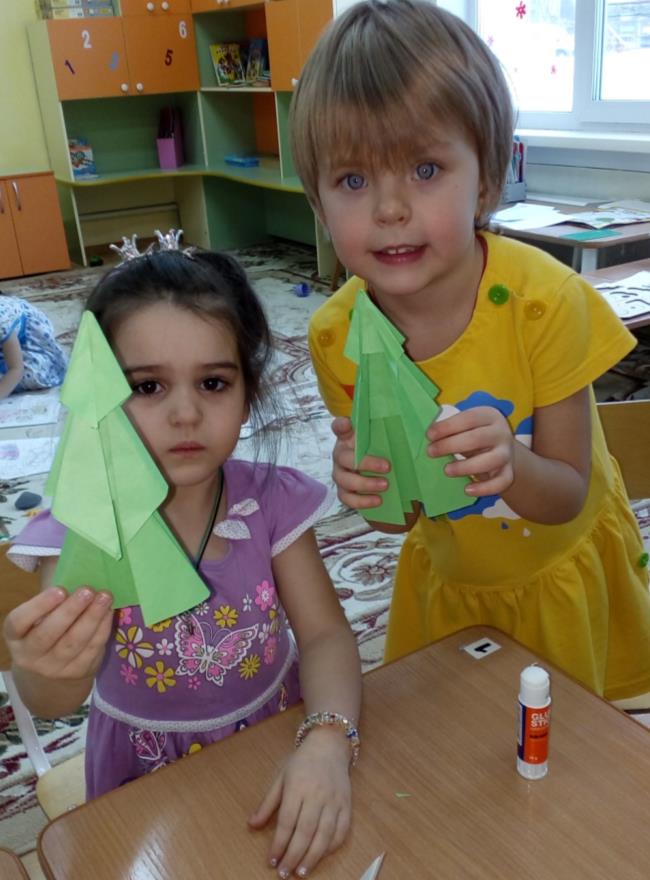 Из цветной бумаги
Елочку сложили
И ее на веточку 
Елке подарили !
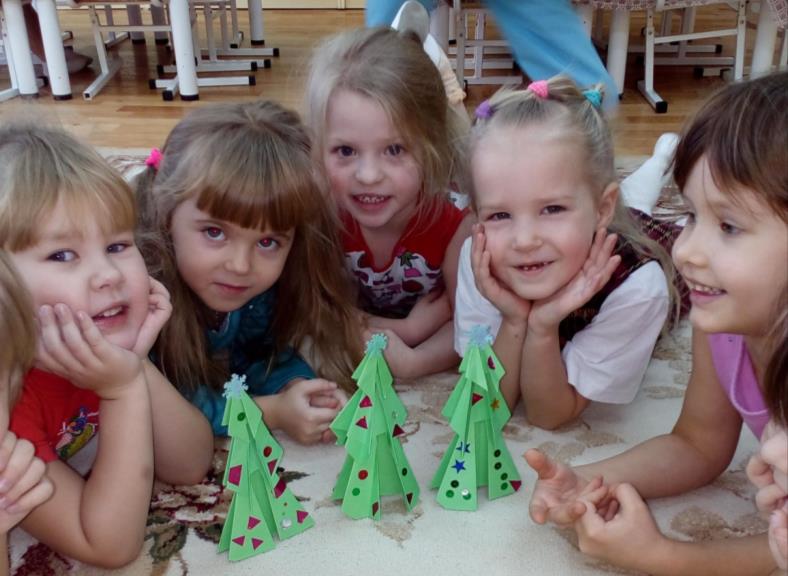 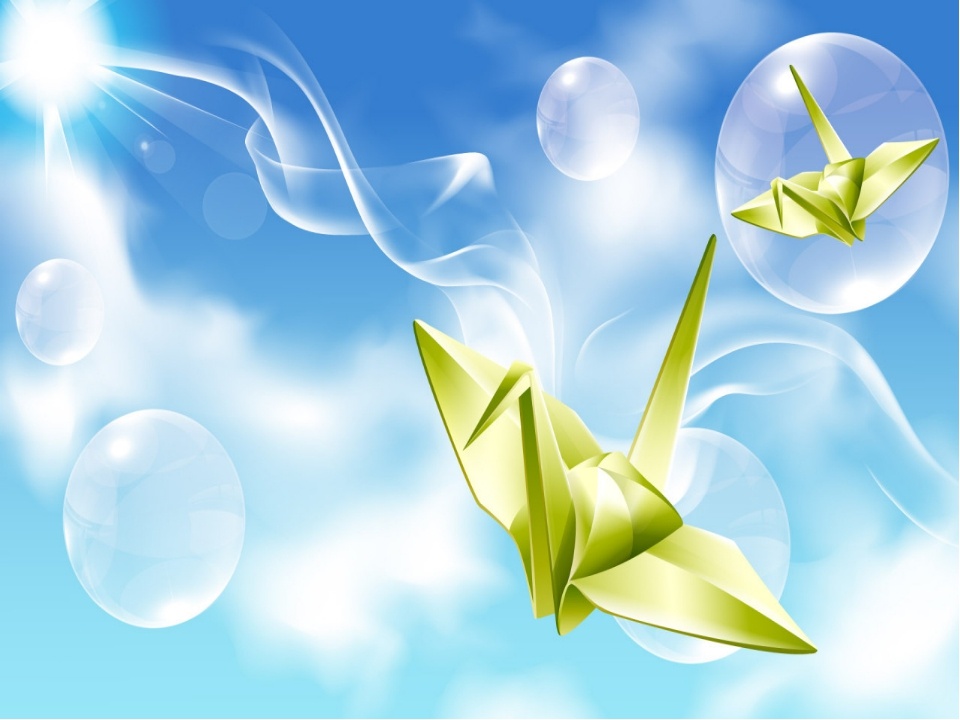 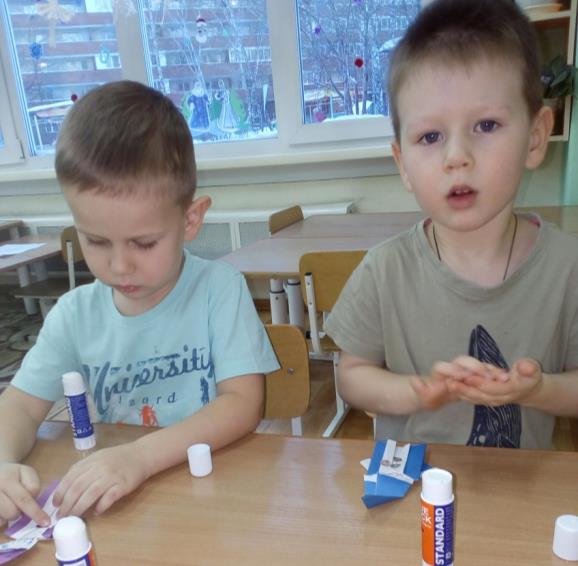 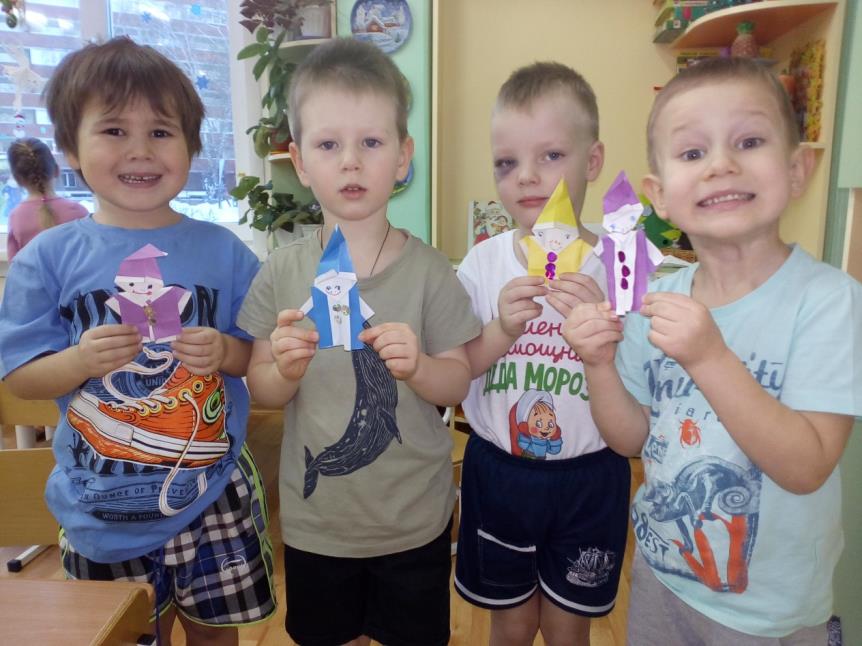 Гномик – очень маленький,Но зато – удаленький!Улыбается игриво;Умный, добрый и красивый!
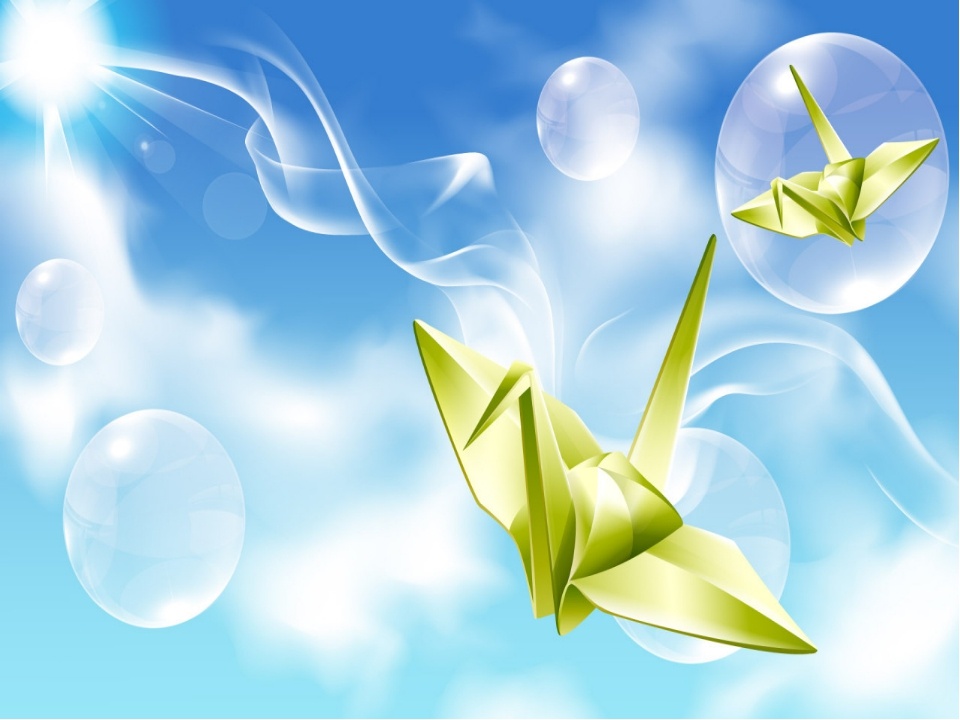 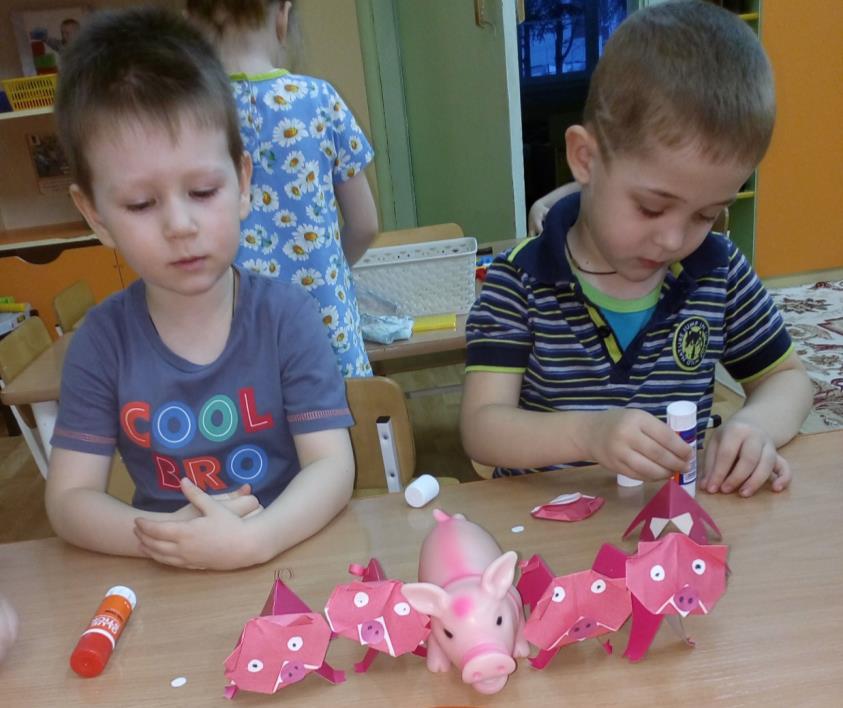 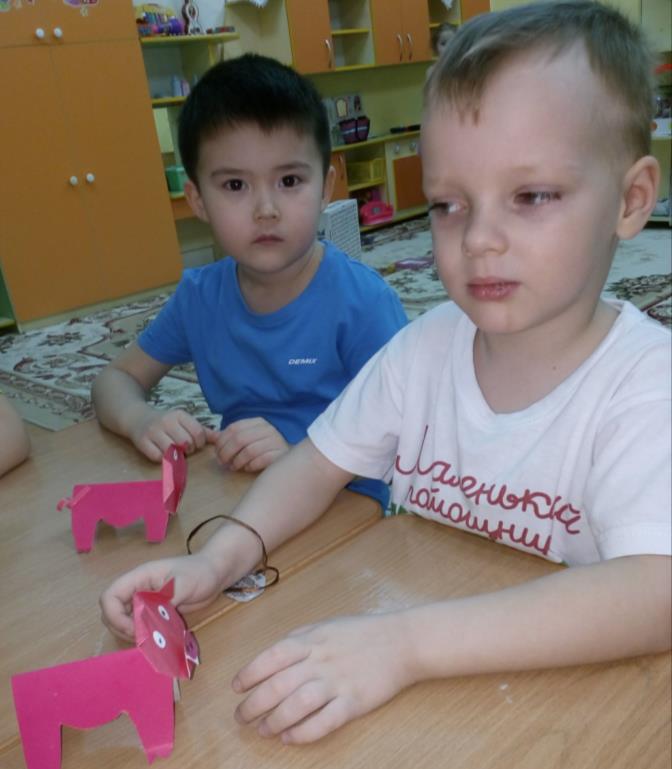 Вместо хвостика – крючок
Вместо носа – пятачок
Пятачок дырявый, 
А крючок вертлявый.
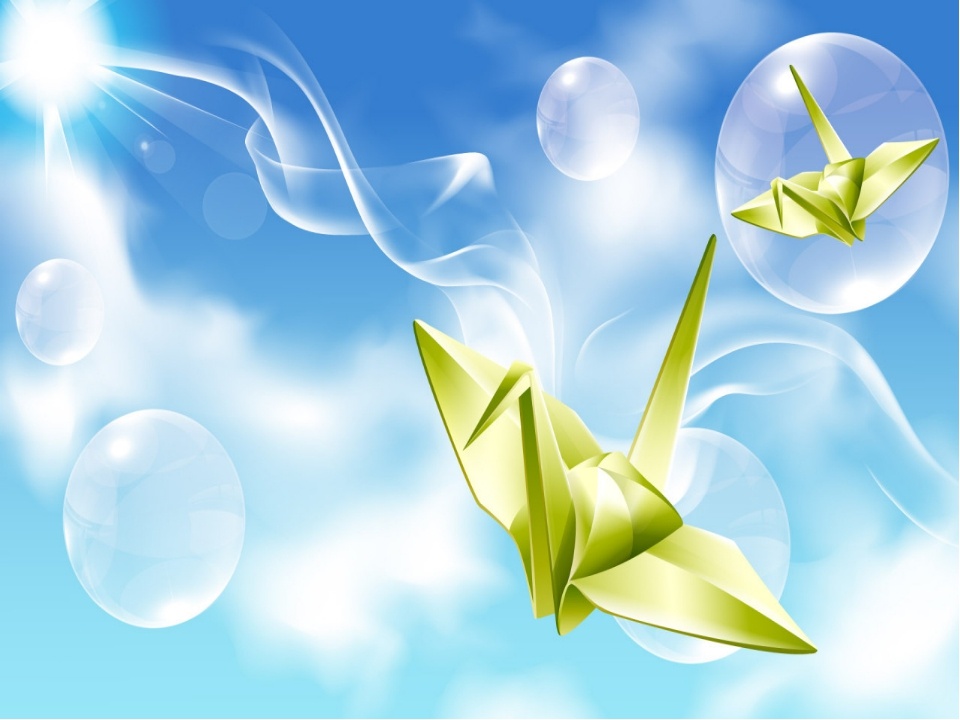 Продолжение следует…